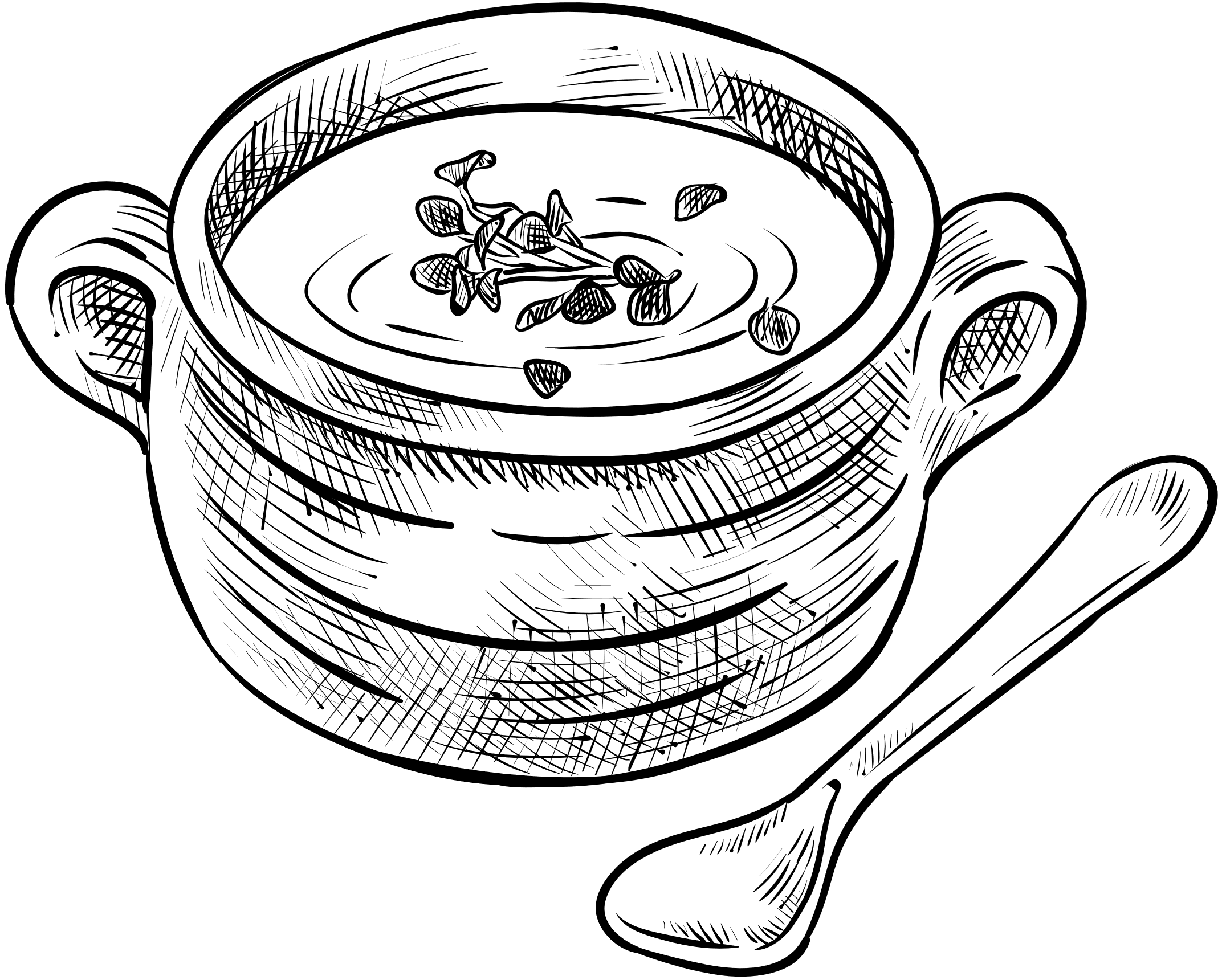 Recipe book
NAME OF DISH:
TIME TO PREPARE:
DIFFICULTY:
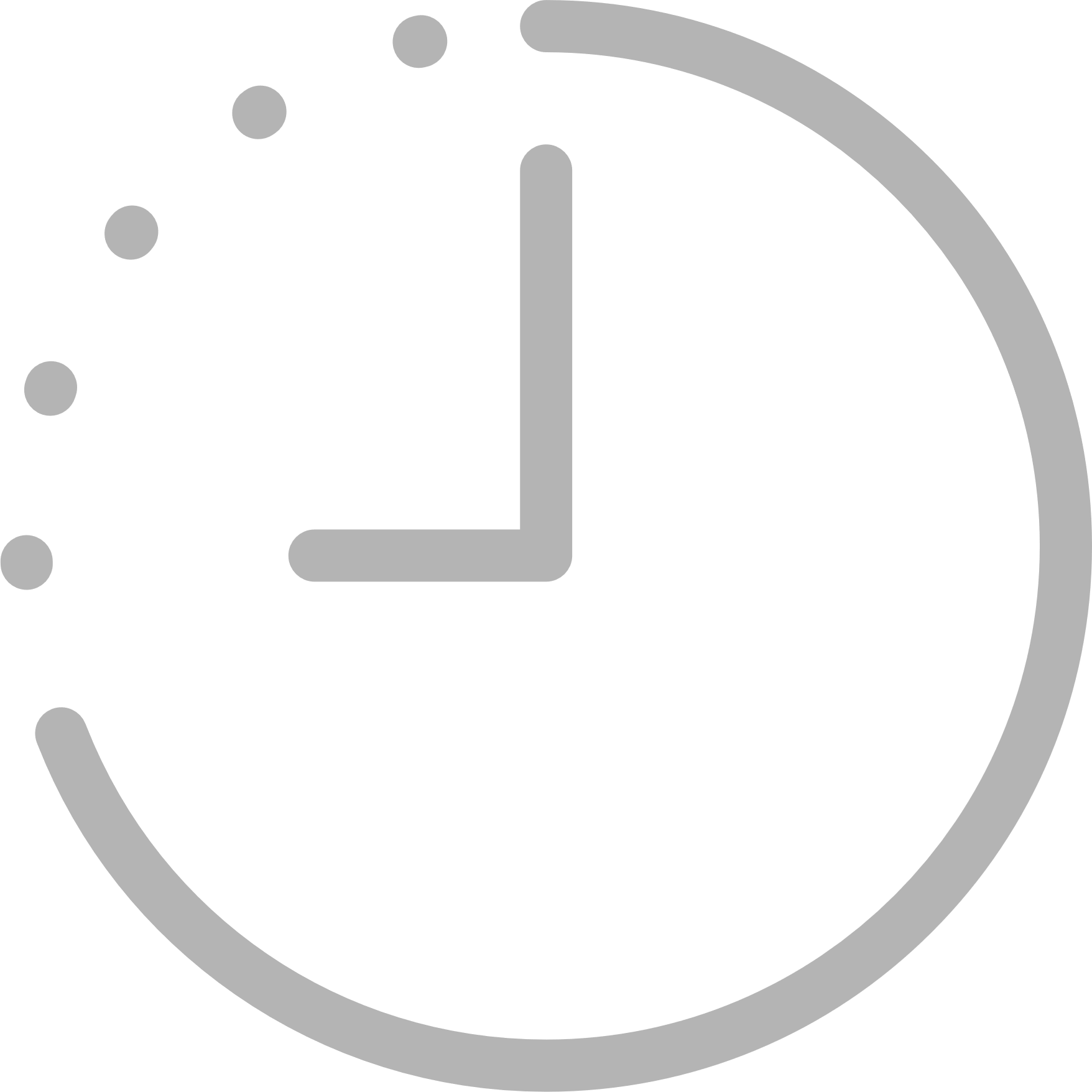 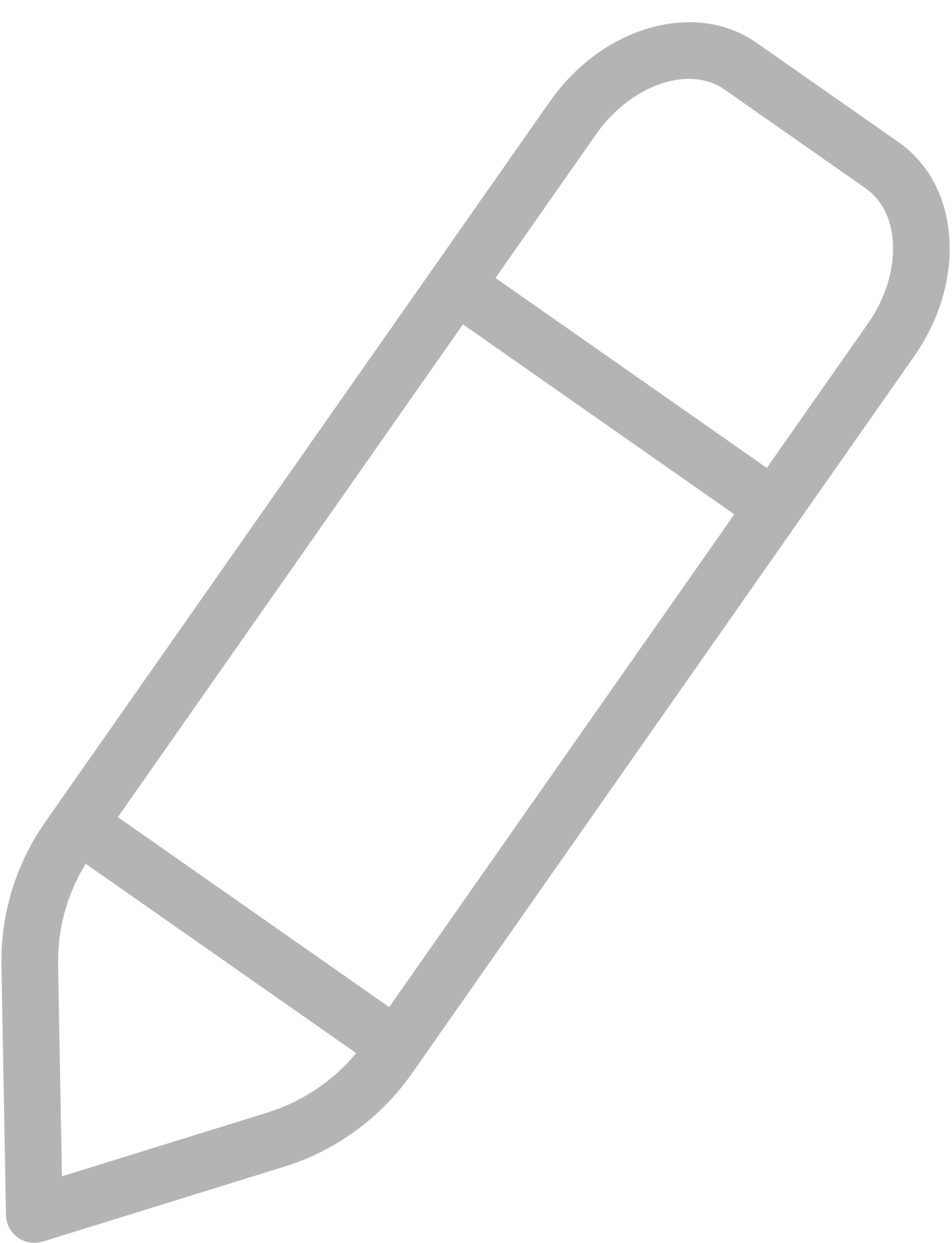 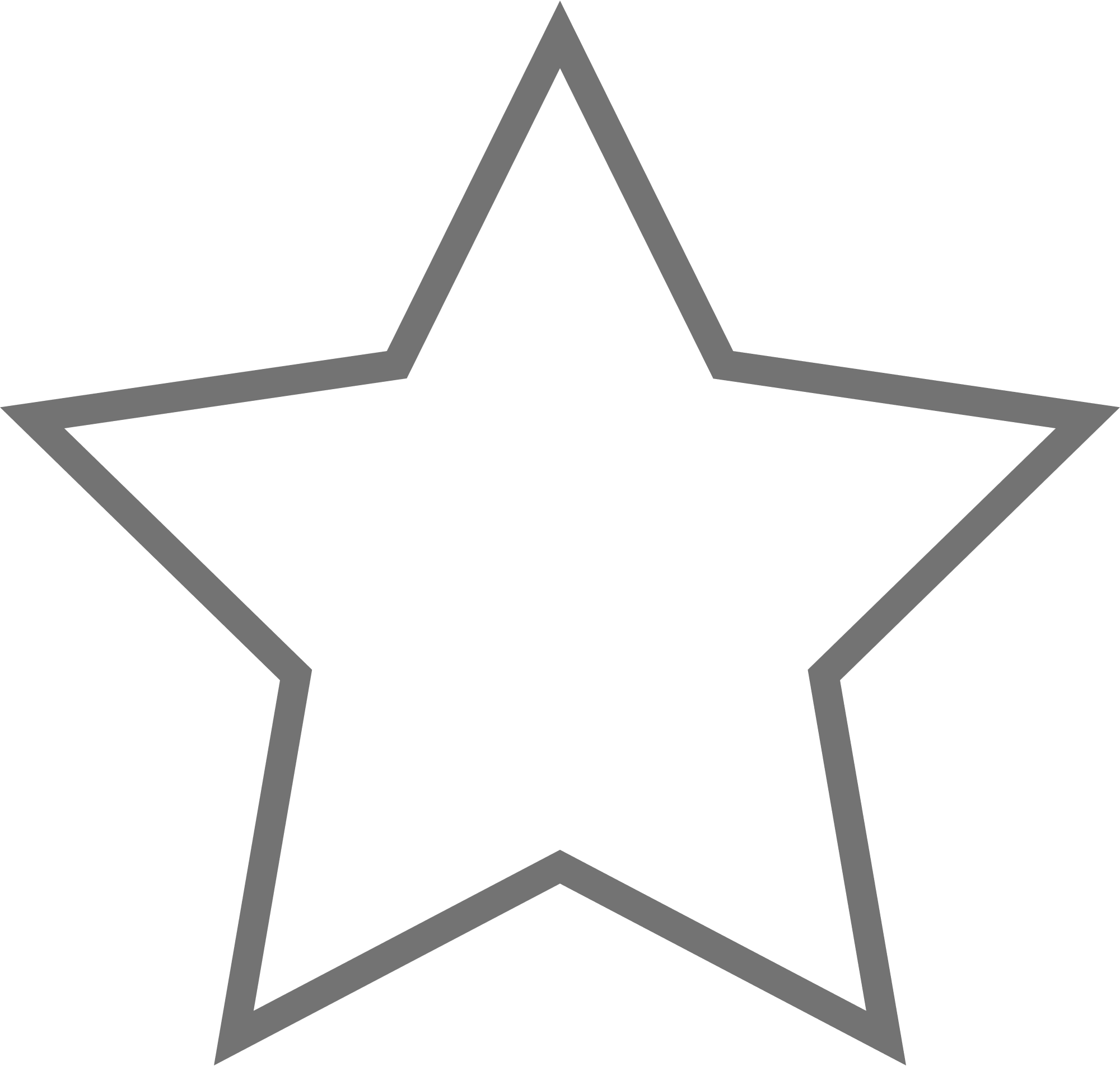 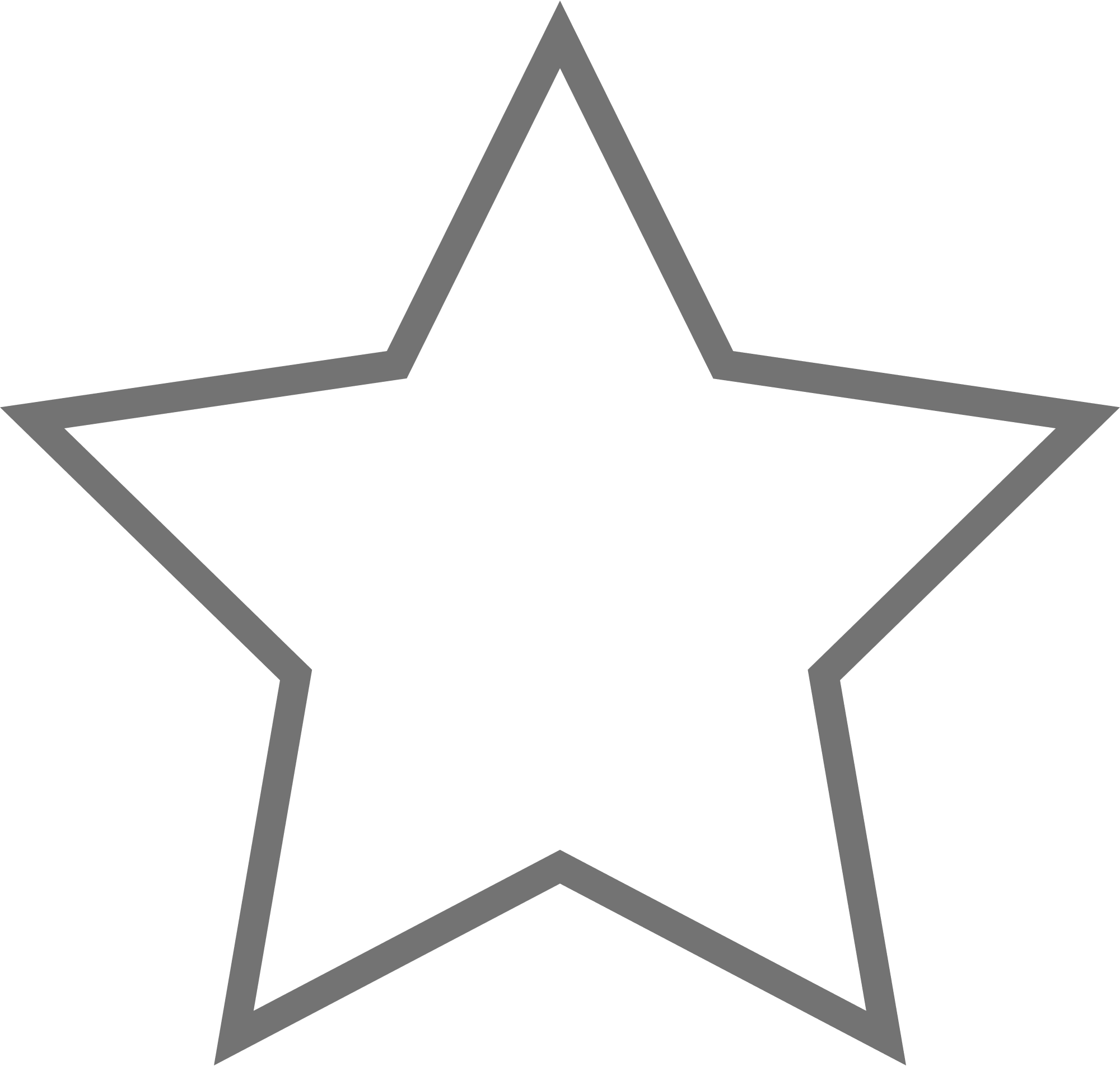 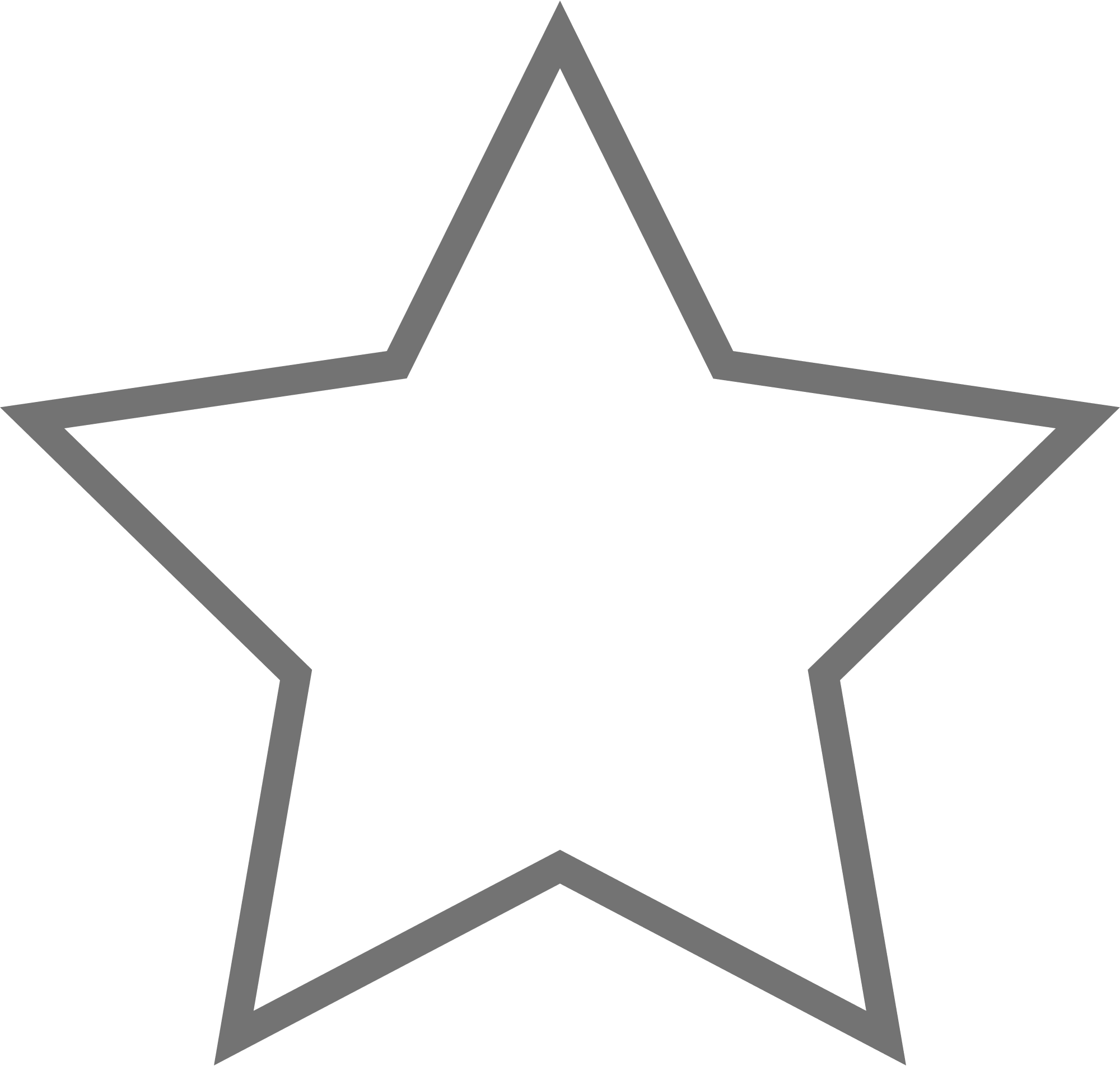 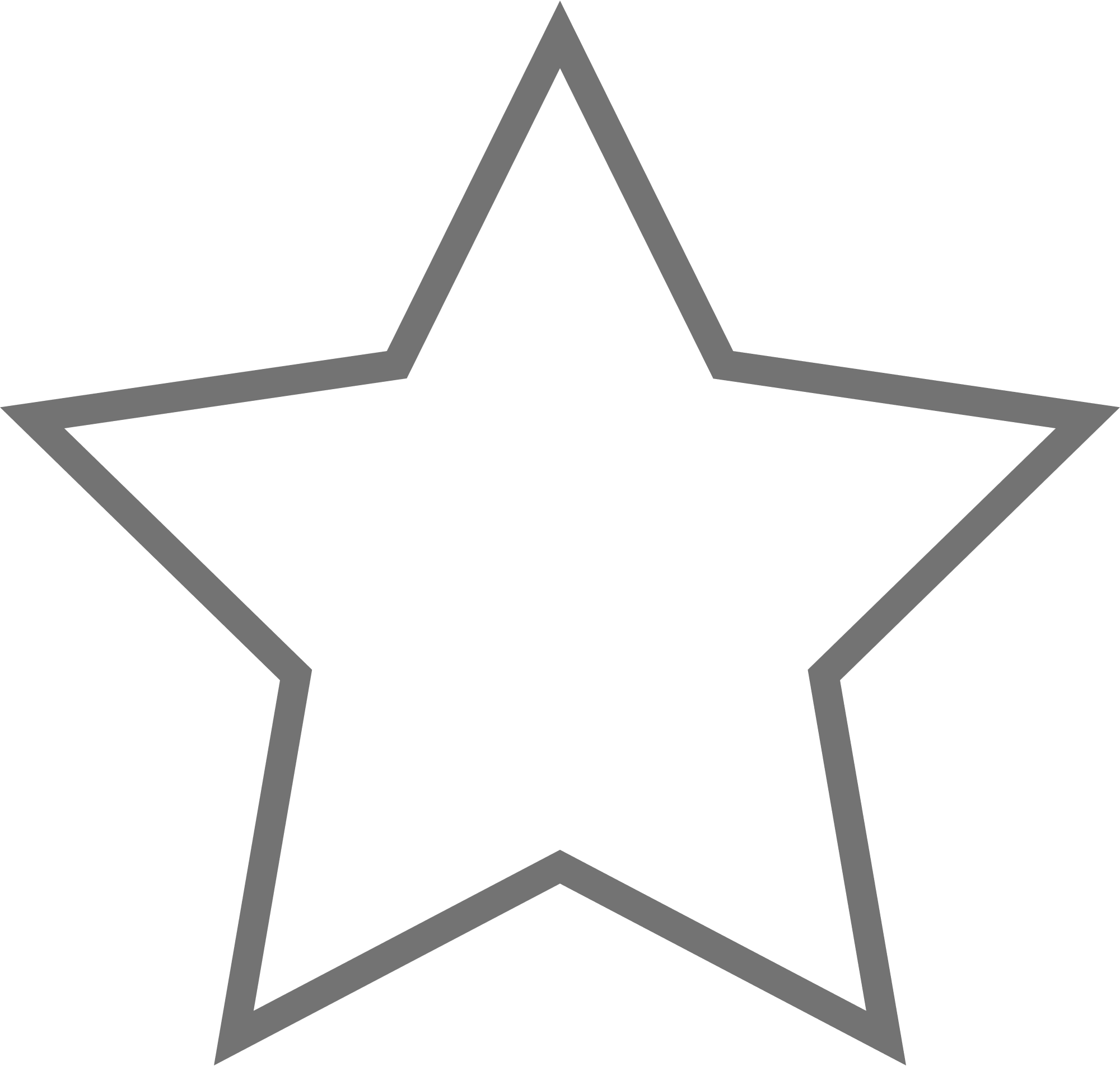 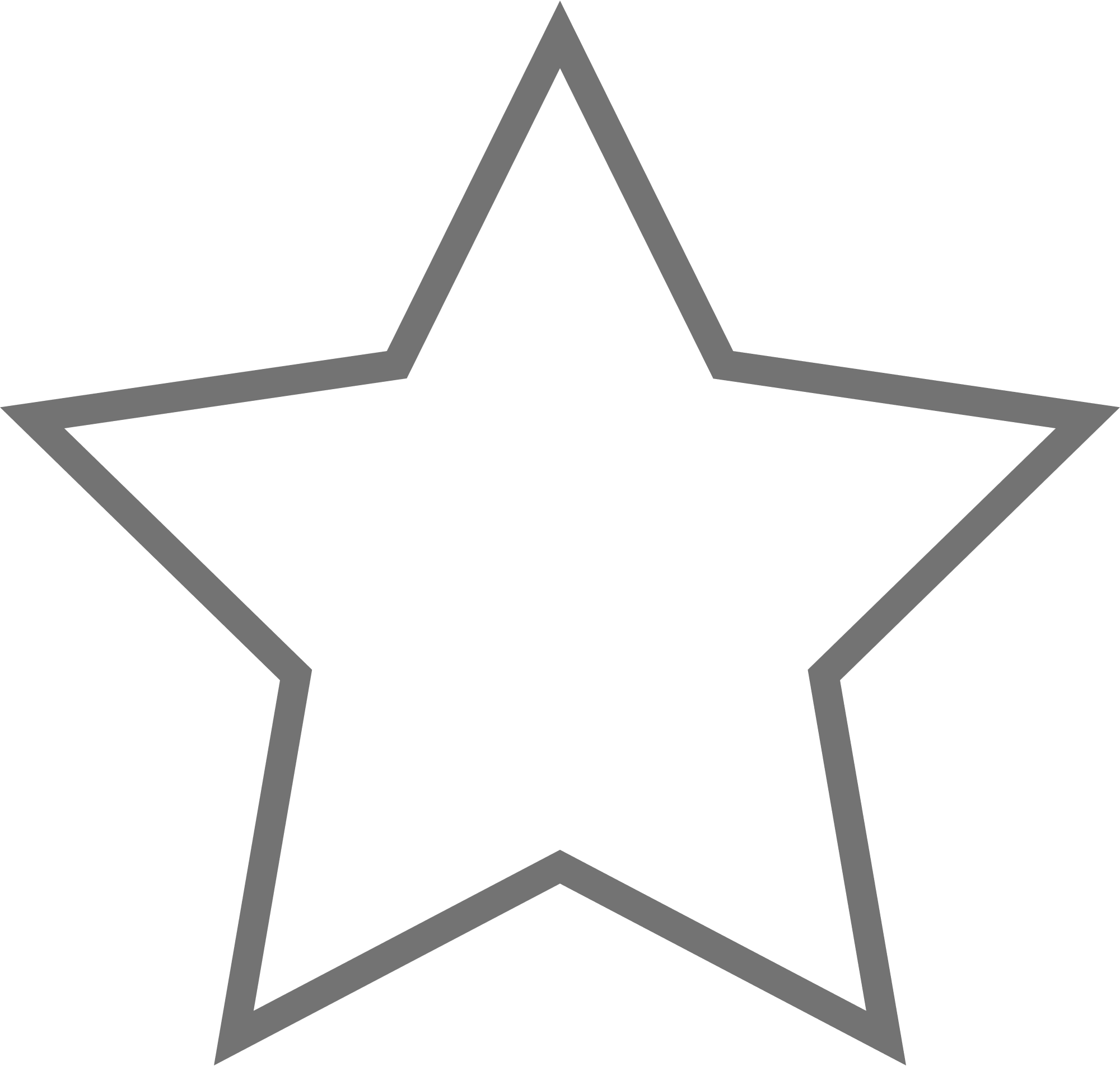 INGREDIENTS:
INSTRUCTIONS:
NOTES:
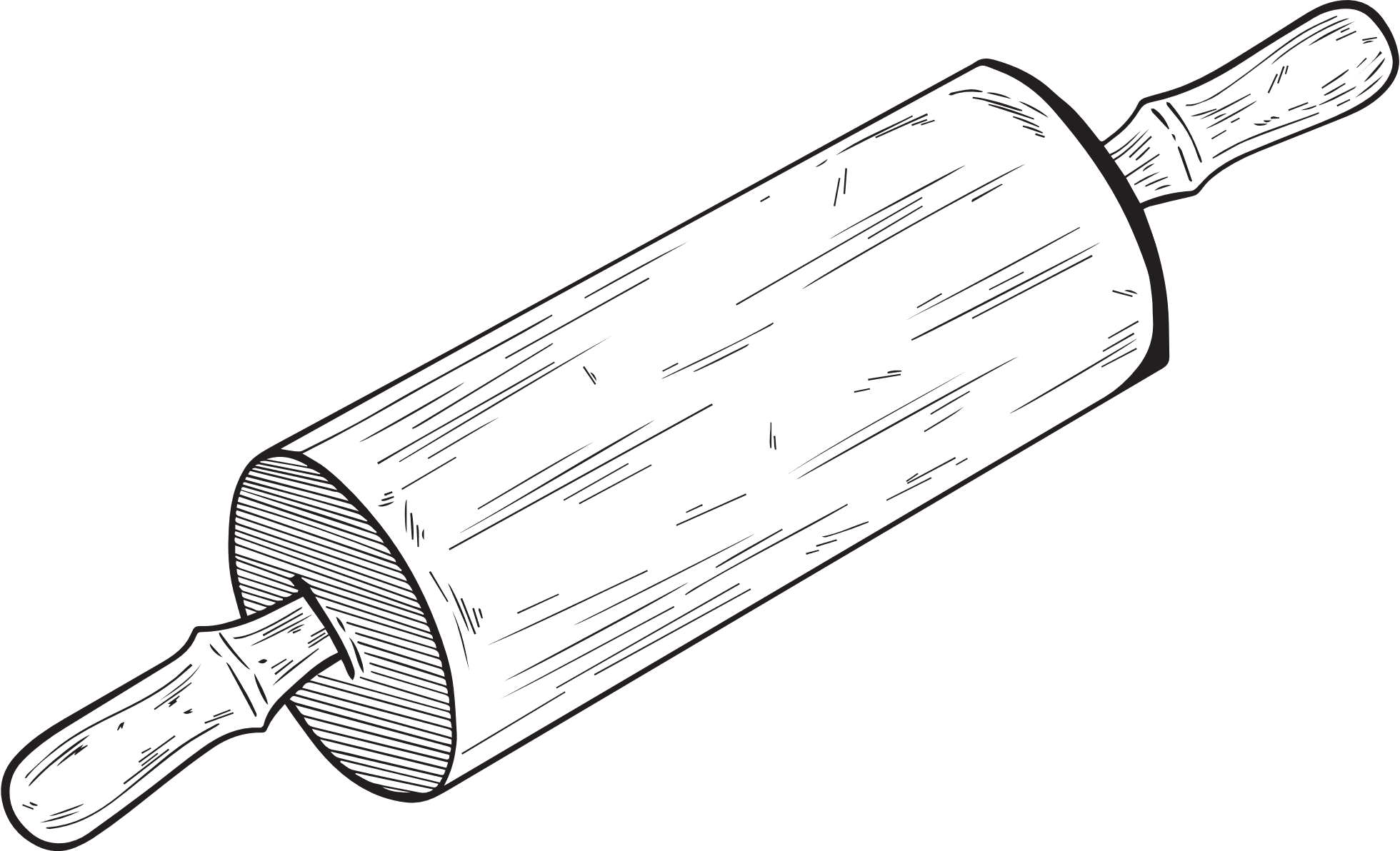 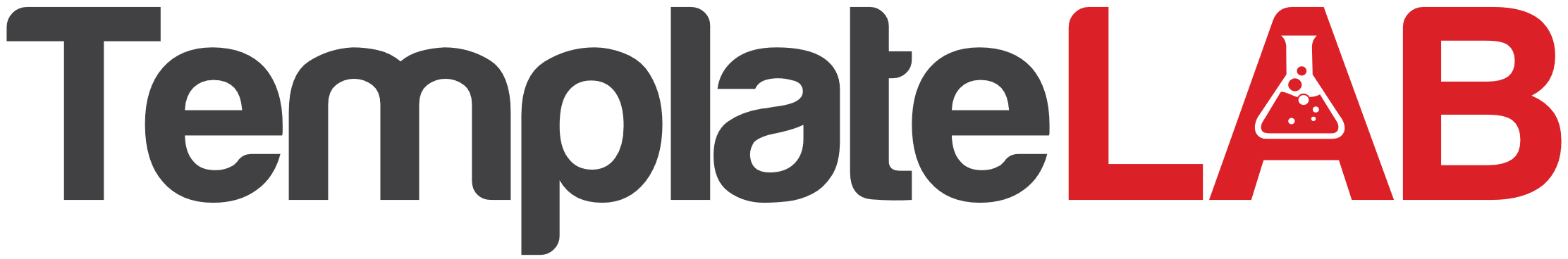